台北市中山區大佳國小113學年度下學期學校日
科任老師:高于婷
授課科目:五年級健康
五年級健康教學計畫
第一章探討3C議題帶入網路安全與視力保健等議題，讓孩子在網路世界中減少迷失自己的機會，同時注意視力保健身心健康等。
進入青春期的五年級生，這學期機會探討更多有關身心的變化及家庭關係支持等議題，讓孩子面對青春期的變化可以有正確的觀念。
菸、酒、新興毒品宣導，正值好奇心旺盛與想要證明自己尋找自我認同的時期，透過課堂分享建立正確觀念。
成績評量方式
課堂表現

學習態度
本課程採多元評量方式評分，鼓勵同學勇於嘗試，口語表達、團體互動、課堂參與度、學生互評與自評等方式，做綜合評量。
報告完畢
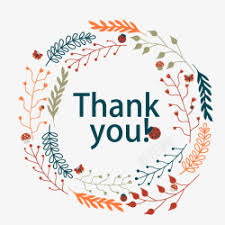 感謝聆聽